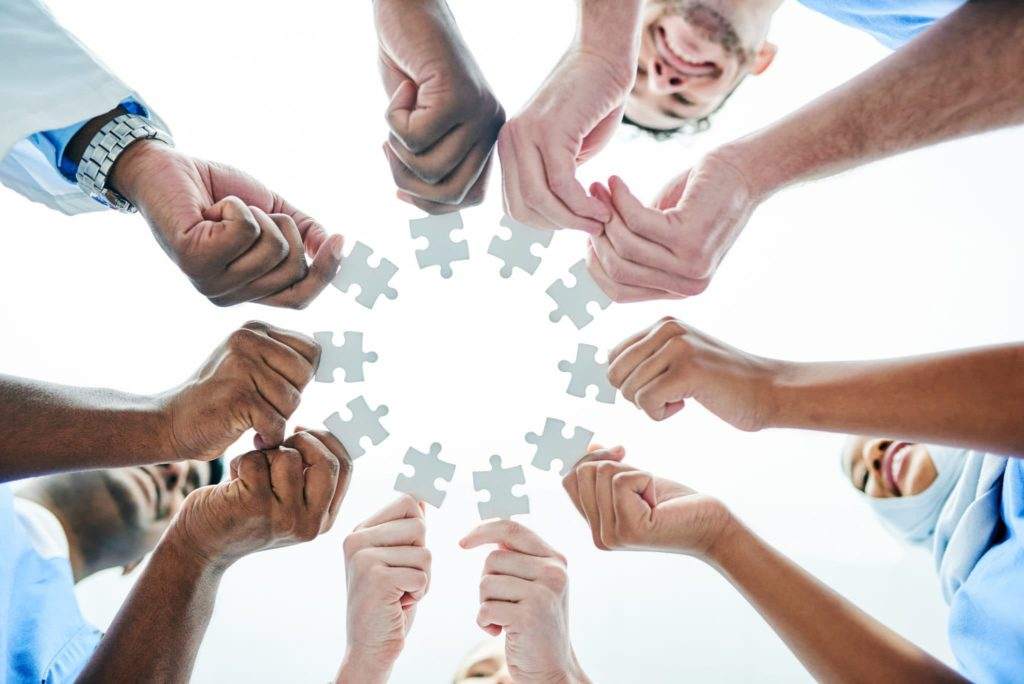 This Phoo by Unknown Author is licensed under CC BY-NC-ND
Patient Centered End of Life CareIPE Activity Preparation
BSCN & RT IPE Activity 	Fall 2023
Graham, Innes-Wiens & Walker, 2023
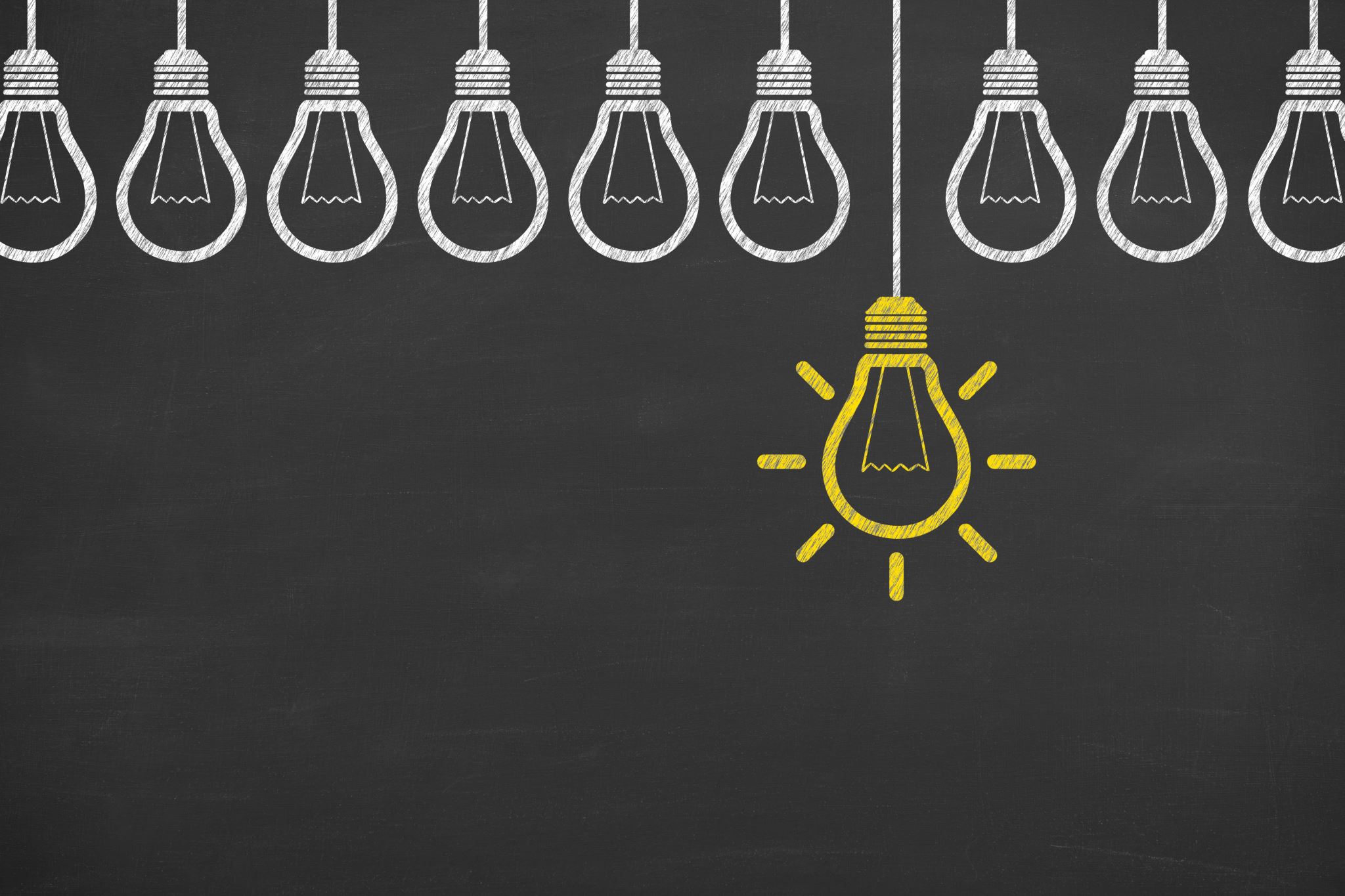 Preparation for the activity
Please use this slide deck as a guided preparatory experience.
Information presented in this slide is not new content, but it may be presented in a different way to support your review and critical thinking
The information in this slide deck is required to effectively and collaboratively complete the IPE activity
Graham, Innes-Weins & Walker, 2023
To Begin – Key terminology
Graham, Innes-Weins & Walker, 2023
https://www.selfmanagementbc.ca/uploads/HCC_SelfManagementReport_FA.pdf
[Speaker Notes: Health council of Canada (2012). Self-management support for Canadians with chronic health conditions. Retrieved from https://www.selfmanagementbc.ca/uploads/HCC_SelfManagementReport_FA.pdf]
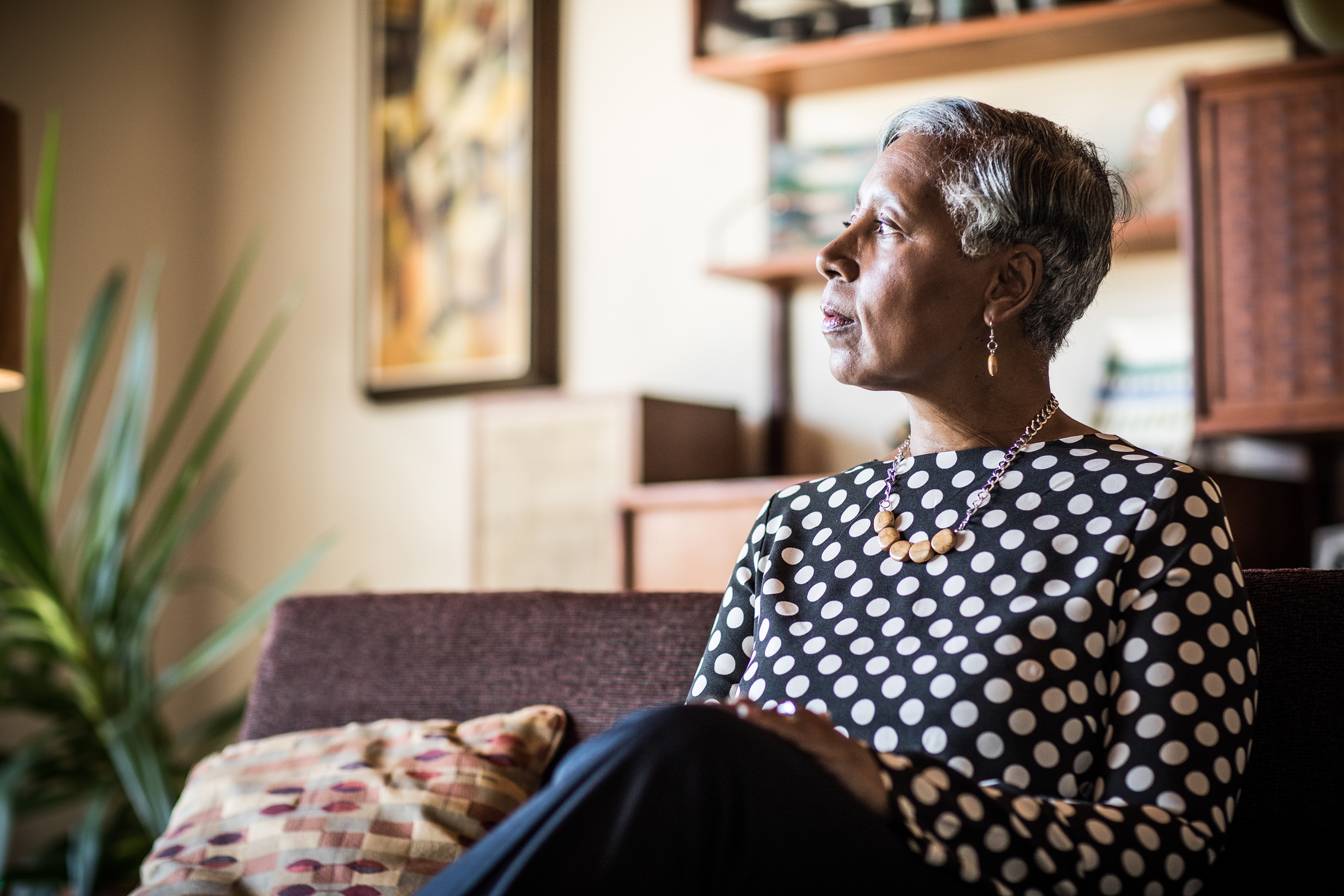 Approximately half of all Canadians  are living with at least one chronic health condition, and more than one in four Canadians report having two or more chronic conditions.Many will live well andlong despite having a long-term health concern, but others will not.
Graham, Innes-Weins & Walker, 2023
[Speaker Notes: https://www.selfmanagementbc.ca/uploads/HCC_SelfManagementReport_FA.pdf]
What is Chronic Obstructive Pulmonary Disease (COPD)?
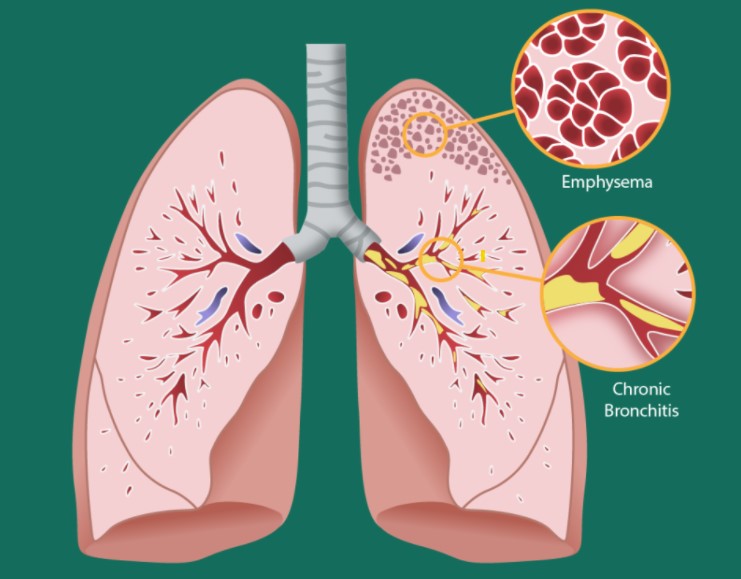 What is it?
“… a common, preventable, and treatable disease that is characterized by persistent respiratory symptoms and airflow limitation that is due to airway and/or alveolar abnormalities usually caused by…” GOLD 2023
Caused by? 
Is it reversible?
What is the difference between COPD, emphysema, and chronic bronchitis?
Graham, Innes-Weins & Walker, 2023
[Speaker Notes: GOLD 2023 report: © 2022,2023 Global Initiative for Chronic Obstructive Lung Disease, available from www.goldcopd.org, published in Deer Park, IL, USA.
Image: What is COPD? – SwipeRx (swiperxapp.com)]
COPD Patho Basics
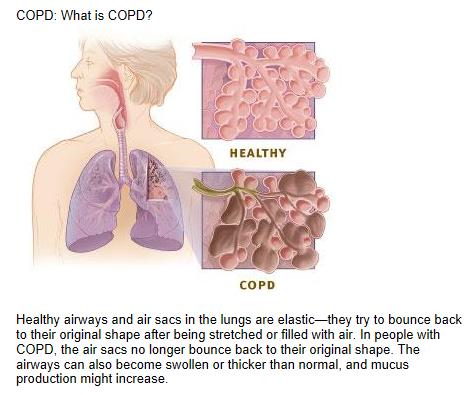 Emphysema:
Emphysema video
Chronic bronchitis:
What are characteristics of this pathophysiology? How is it different than Emphysema?
COPD often features of both
Graham, Innes-Weins & Walker, 2023
[Speaker Notes: Video: https://youtu.be/TEuSV_7gWA8?si=K-Ql_r8VOYjOP9aU “Emphysema” by Osmosis (start at 3:22, end 5:01)
Image: Chronic Conditions | Lifespan Development (lumenlearning.com)]
Air trapping
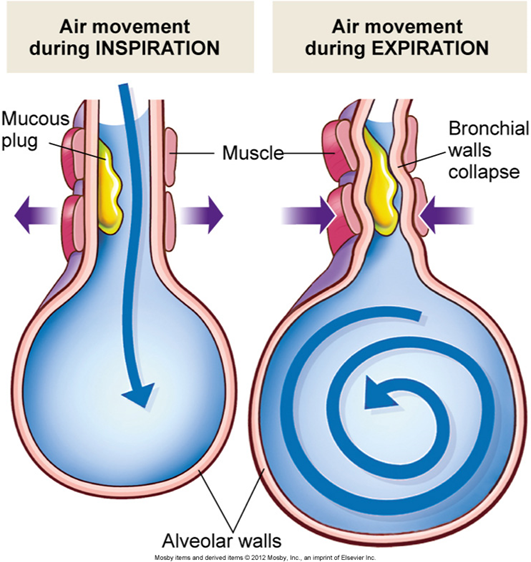 What is Air Trapping?
What is the relationship between air trapping and hyperinflation?
Is COPD an Obstructive or Restrictive lung disease?
Consider the similarities and difference between obstructive and restrictive lung disorders
Graham, Innes-Weins & Walker, 2023
[Speaker Notes: Image: Smoke Doesn't Cause Asthma Attacks, It Causes Respiratory Attacks (airphysio.com)

Air trapping due to loss of elastic recoil (emphysema), mucus plugging (CB) and inflammation. Airways are floppy with poor tone, get smaller naturally when we exhale so the problem is exacerbated. May be used interchangeably with hyperinflation. Persistent airtrapping = hyperinflation

Obstructive

During exercise  - increased RR = less time to exhale, worsening obstruction and hyperinflation. Dynamic hyperinflation]
Classic Signs & Symptoms of COPD
Most common S&S:
Dyspnea, especially with: 
+/- persistent Cough
+/- sputum production

What is the term used to describe episodes of increased symptoms?

S & S can be insidious in nature, what does this mean?
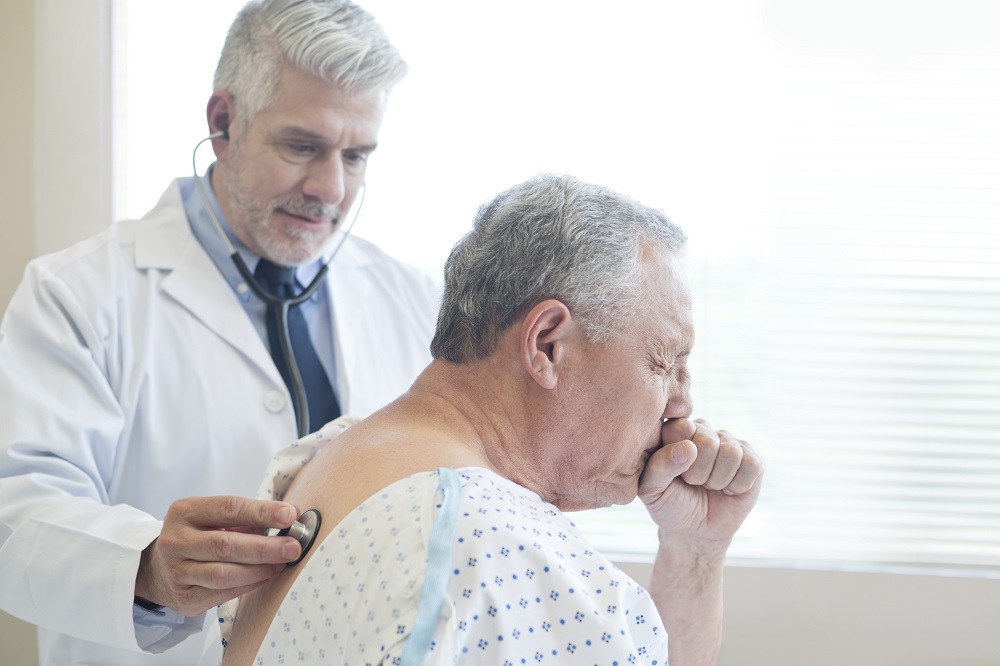 Graham, Innes-Weins & Walker, 2023
[Speaker Notes: Image: Clinical Challenge: Elderly Man Presents With Dyspnea at Rest and Chronic Cough - Pulmonology Advisor]
COPD Causes and Risk Factors
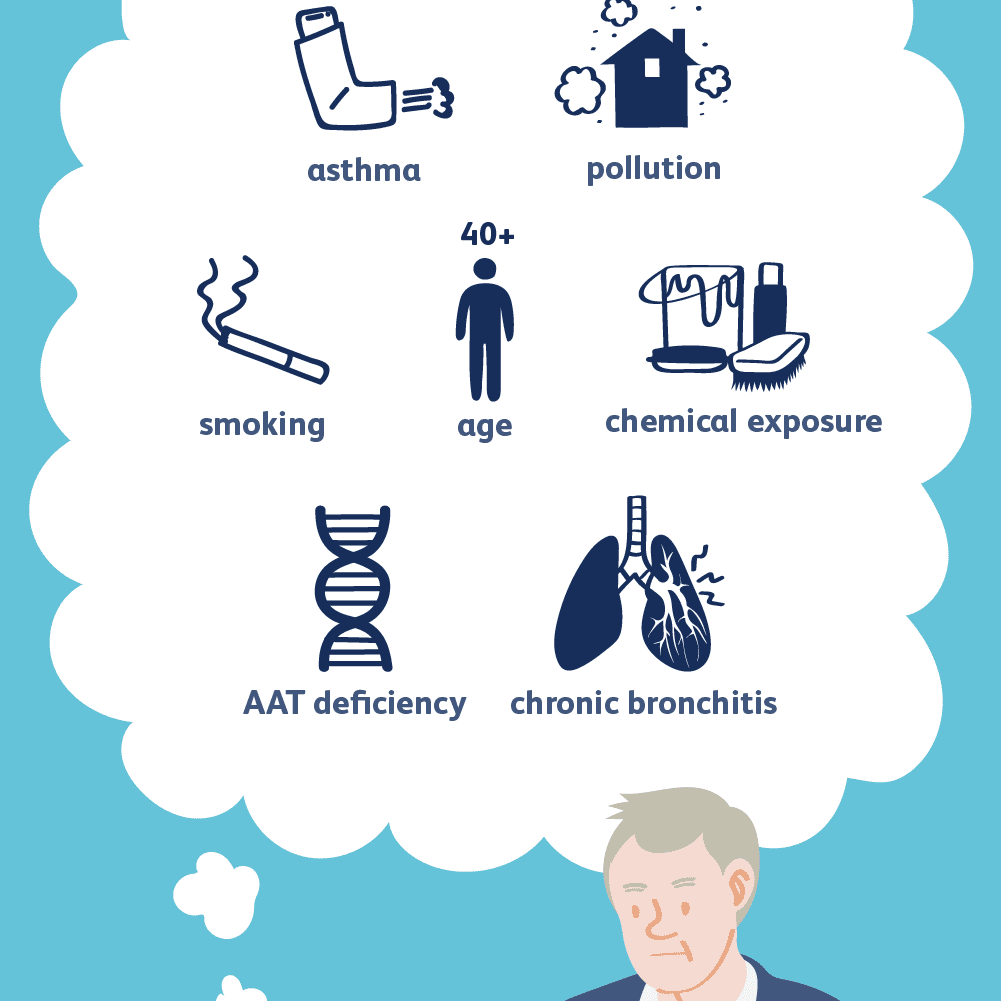 Usually a 2° response to an inflammatory response to noxious particles 
Main risk factor?
↑ exposure = increased risk of __________
COPD in “never smokers” - what are some causes?
Genetic components to consider 
A1AT Deficiency 
Abnormal Lung development 
Accelerated aging
Graham, Innes-Weins & Walker, 2023
[Speaker Notes: Image: COPD Causes and Risk Factors (verywellhealth.com)]
What is required to definitively Diagnose COPD?
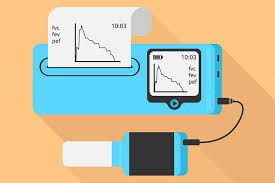 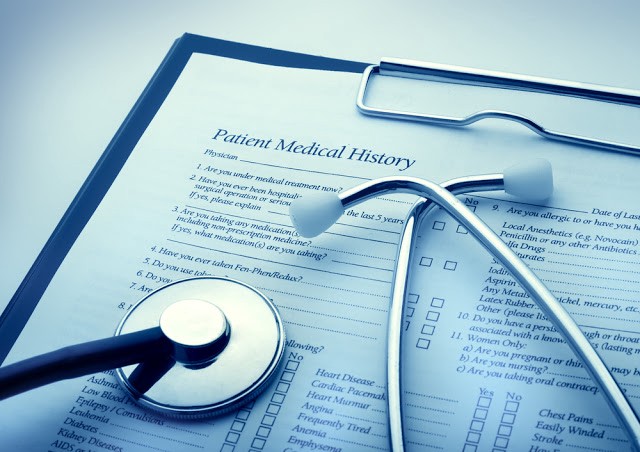 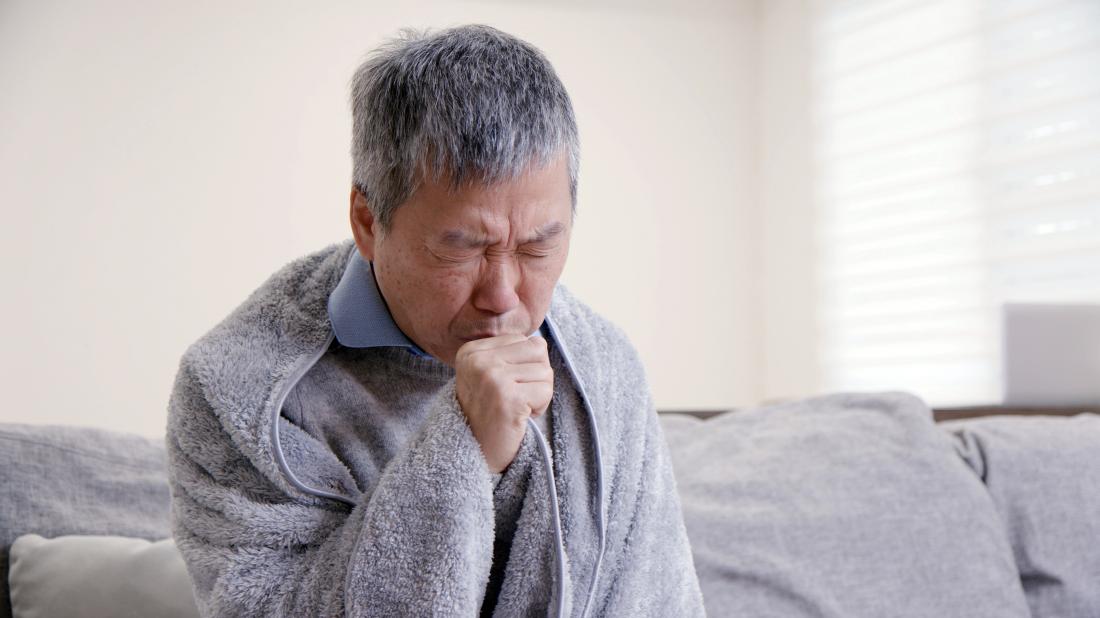 2.
1.
3.
Graham, Innes-Weins & Walker, 2023
[Speaker Notes: Spirometry confirming airflow obstruction POST bronchodilator (FEV1/FVC < 0.70 post-bronchodilator, FEV1 classifies severity) 
History of exposure or genetic condition
Presence of associated symptoms (dyspnea, cough, sputum)]
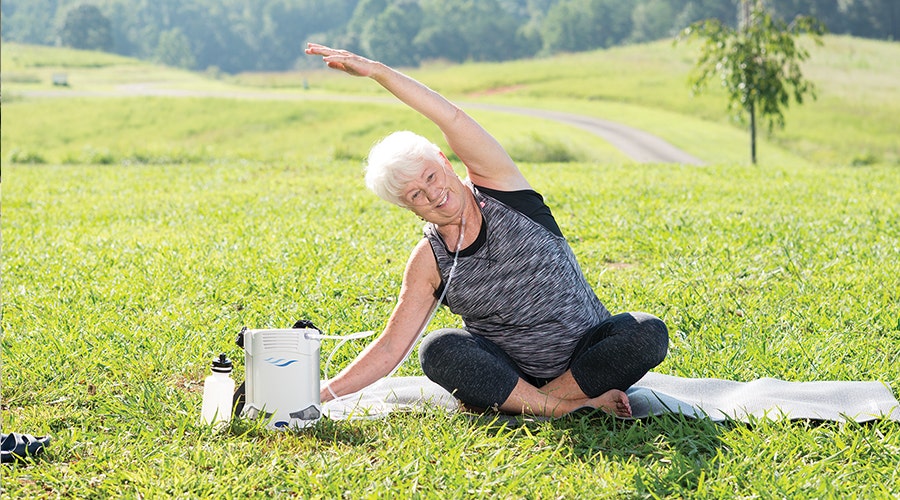 COPD Diagnosis – now what?
COPD management and treatment goals: 
Slow disease progression
Reduce disease burden 
Manage symptoms
Improve function and health
Reduce and Rx exacerbations 
Reduce morbidity and early mortality 
Improve quality of life
Graham, Innes-Weins & Walker, 2023
[Speaker Notes: Image: Five Smart Low-Impact Exercises for People with COPD (oxygenconcentratorstore.com)]
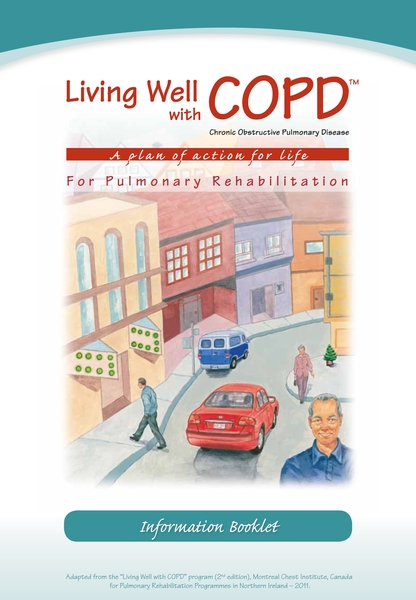 Self Management
What is it? 
Goals
↑ independence
Pt is part of care team 
Reduced reliance on resources
Improved QOL
https://www.livingwellwithcopd.com/
Graham, Innes-Weins & Walker, 2023
Successful self-managers

 Are knowledgeable about condition and how to improve their quality of life
  motivated, prioritize self-care and have high self-efficacy 
 Follow a personal care plan developed in partnership with their HCP
 Are active in personal decision-making and are ready to change health habits
 Monitor and manage symptoms and can problem-solve their management
 Are supported by family, friends and/or peers
 Adopt lifestyles that promote health
 Have access to support services and ability to use them.
 Have primary care providers
Who are successful “Self-managers” of Chronic Disease?
Graham, Innes-Weins & Walker, 2023
[Speaker Notes: Resources: https://bmjopen.bmj.com/content/9/5/e028344 & Self-management support

Gobeil-Lavoie A, Chouinard M, Danish A, et alCharacteristics of self-management among patients with complex health needs: a thematic analysis reviewBMJ Open 2019;9:e028344. doi: 10.1136/bmjopen-2018-028344

https://bmjopen.bmj.com/content/9/5/e028344]
Key Areas of Self-Management of COPD
Skills Mastery 
Device teaching 
>90% make errors w/ MDI + spacer1
Goal Setting 
Problem Solving 
Resource Utilization 
Referrals
Educational resources
Taking Action
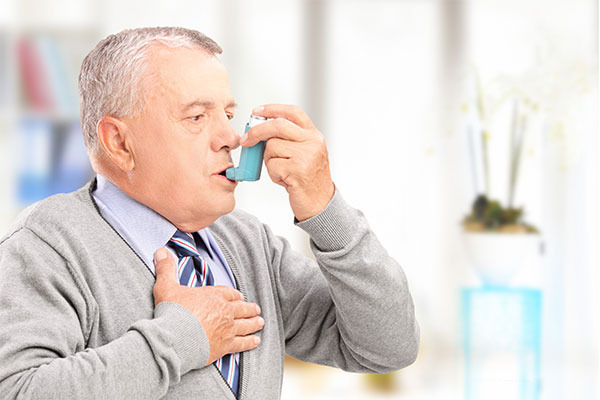 Graham, Innes-Weins & Walker, 2023
1. Chrystyn et al. Device errors in asthma and COPD: systematic literature review and meta-analysis. npj Prim Care Resp Med 27, 22 (2017). https://doi.org/10.1038/s41533-017-0016-z
[Speaker Notes: Article: Device errors in asthma and COPD: systematic literature review and meta-analysis | npj Primary Care Respiratory Medicine (nature.com)]
Personal challenges
Finances, competing life priorities, achieving change
Systems	
Programs not tailored to needs, access (work, childcare, transportation), communication
Disease-related challenges
Depression, pain, impaired mobility
Drug interactions
Health literacy – complex information
Conflicting advice
Can you think of others?
Why Self-management is Difficult?
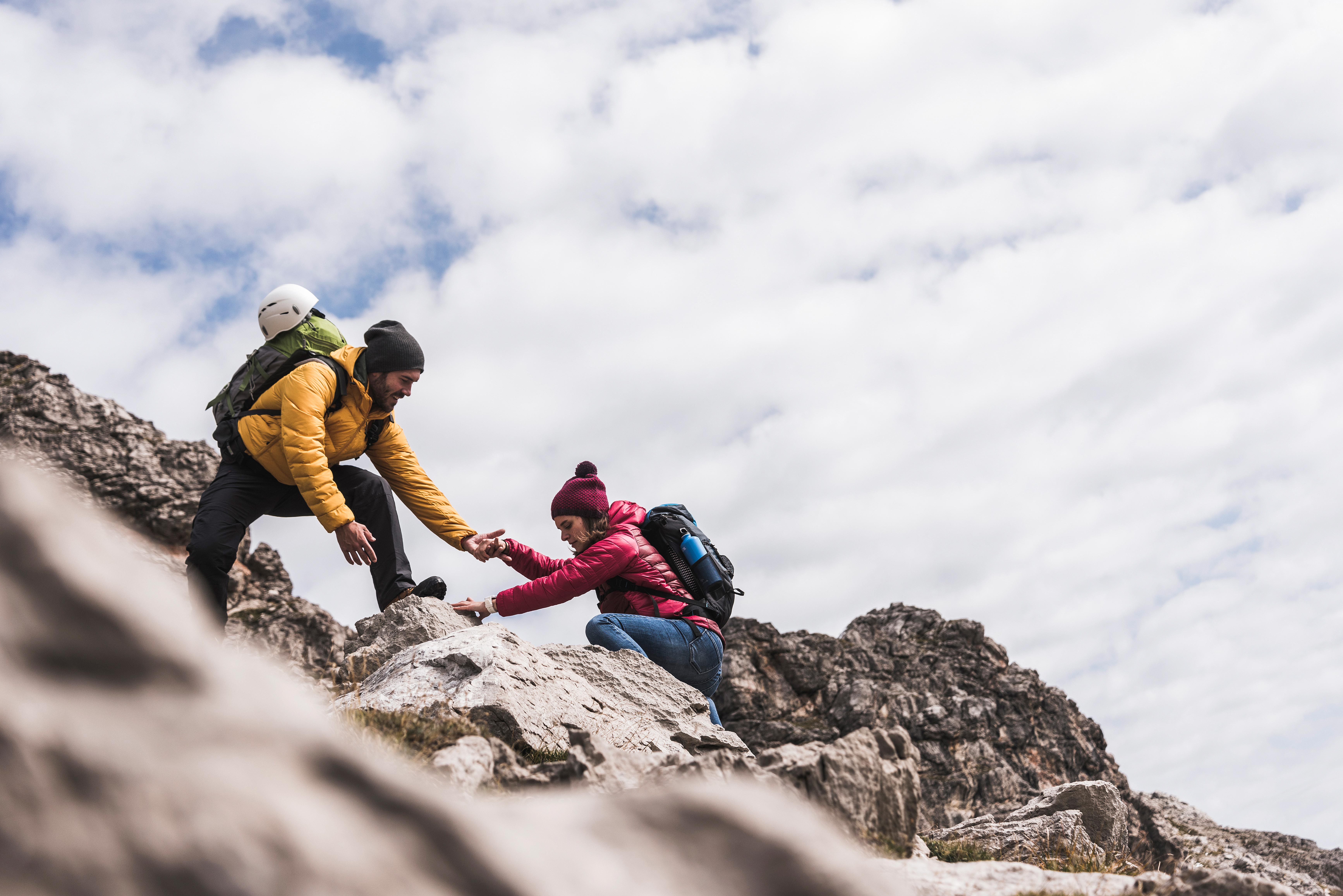 Graham, Innes-Weins & Walker, 2023
https://www.selfmanagementbc.ca/uploads/HCC_SelfManagementReport_FA.pdf
[Speaker Notes: Remember chronic health management is complex. There is no clear path to successful management.
Every patient is different, every management plan is unique to the patients needs]
Providing Self-care management support
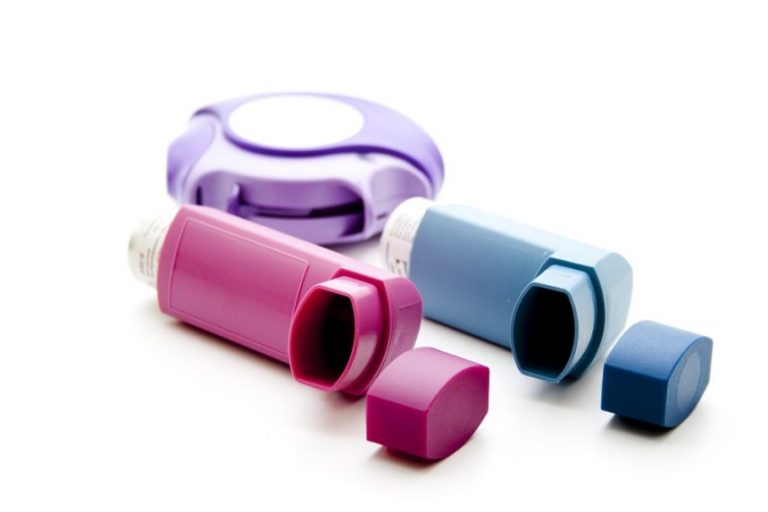 Remember each person is unique! 
Same diagnosis ≠ same clinical presentation 
Recognize there is variable function, motivation, support 
How care we be client-centered?
Graham, Innes-Weins & Walker, 2023
[Speaker Notes: Image: Inhalers (Asthma & COPD Treatment) Explained Clearly - HealthLynked

Individual care and treatment 

Client-centered: medications or devices (e.g. client with arthritis), smoking cessation interventions (e.g. providing info on what is funded), individual exercise goal setting (getting back to walking with friends), teaching positions for SOB that work for that individual]
COPD Progression
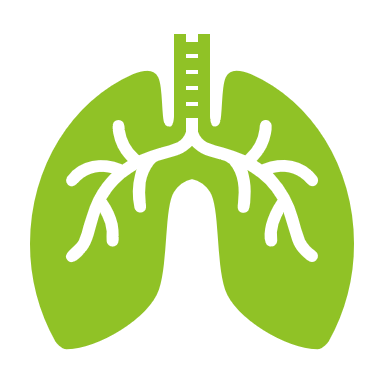 Connect these signs and systems to the progression and physiological changes caused by the disease
Easily fatigued
Frequent respiratory infections
Use of accessory muscles to breathe
Orthopnea
Wheezing
Pursed-lip breathing
Chronic cough
Barrel chest
Dyspnea
Barrel chest
Prolonged expiratory time
Thin appearance
Cor pulmonale
Graham, Innes-Weins & Walker, 2023
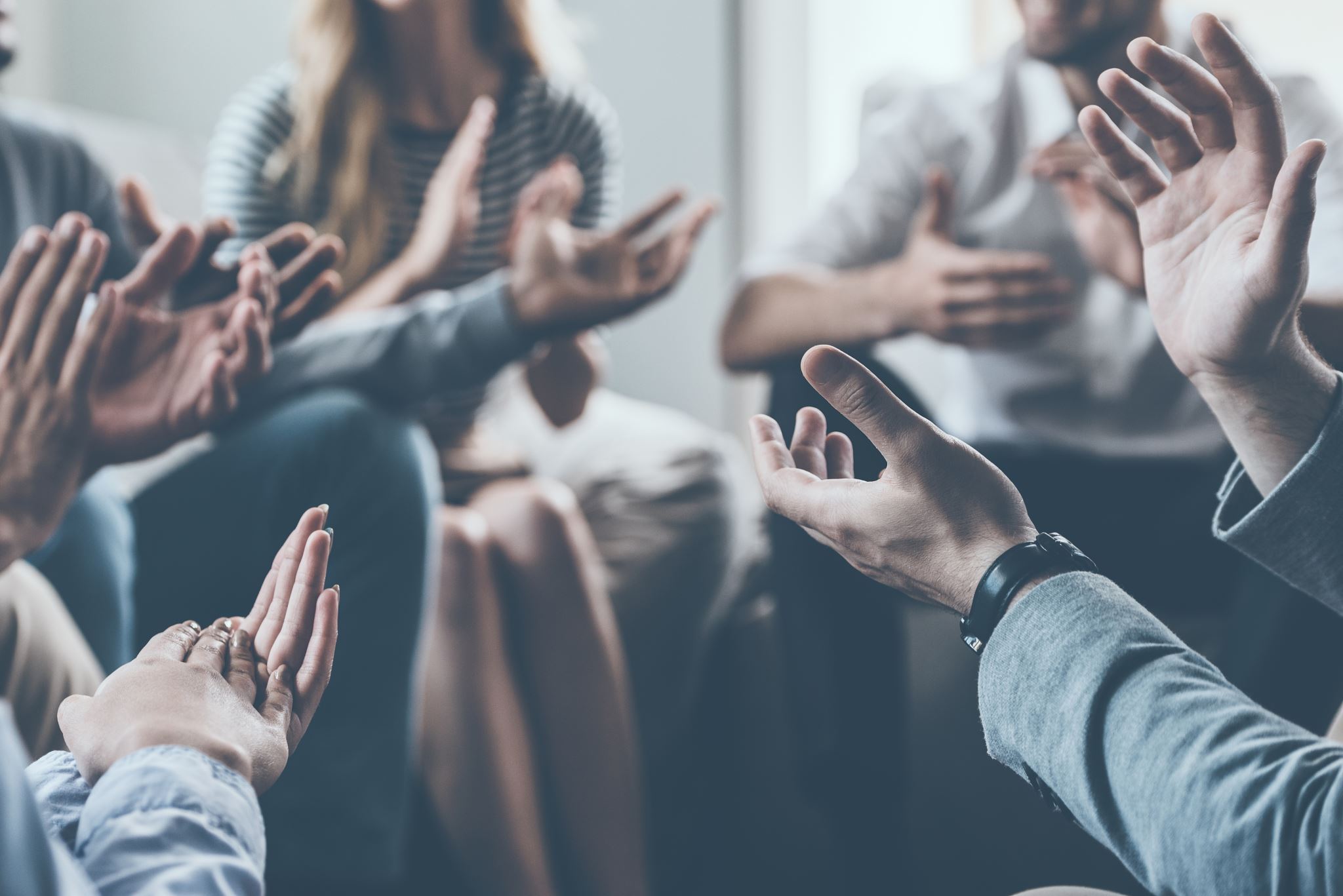 Why is Advanced-care planning so important?
Allows client to
THINK about values, beliefs and wishes
HONOUR  personal, cultural and/or spiritual traditions
TALK with family about your wishes and instructions
GUIDE health-care team to give you the care that is right for you 
DECIDE who to speak for them, when unable to able to speak for themselves
RECORD  wishes
HAVE peace of mind about financial and legal affairs
Graham, Innes-Weins & Walker, 2023
[Speaker Notes: https://www.interiorhealth.ca/sites/default/files/PDFS/advance-care-planning-is-for-everyone-brochure.pdf]
Advanced Care Planning
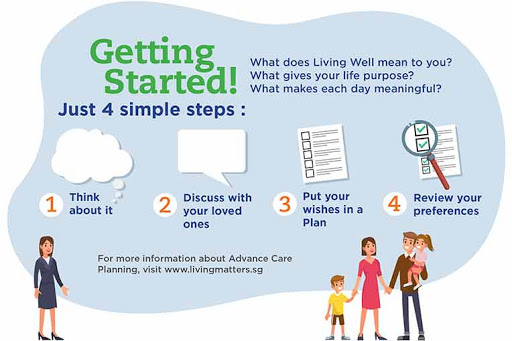 Advanced care planning is deeply personal. Should be individualized and client-centered.
Do you know what you would want? Your family?
Who should have an advanced directive?
Proxy directive 
In the face of terminal illness:
One patient/family may want everything done 
Another patient/family may want comfort care
Graham, Innes-Weins & Walker, 2023
[Speaker Notes: Image: http://www.phna.info/advance-care-planning.html]
What is Palliative Care?
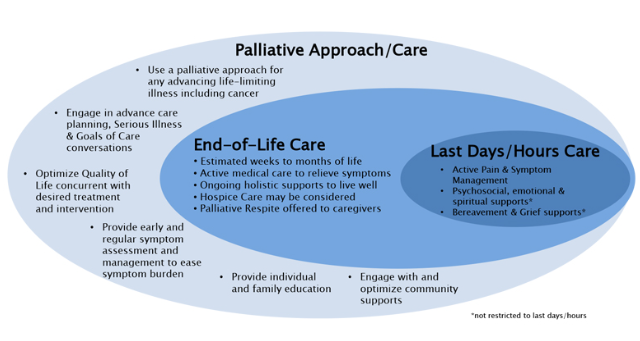 Improving QOL for pts living with a life-threatening illness 

Review the goals of palliative care from your prior learning.
Graham, Innes-Weins & Walker, 2023
https://www.interiorhealth.ca/YourCare/PalliativeCare/Pages/WhatIsPalliative.aspx
EOL (Comfort) Care
Can occur days, weeks to months before death 
 EOL is still active care, focused on ↓ discomfort + pain 
 Is person-centered
 Supports both client and family 
 Can occur at home, in hospital, hospice and respite care is available
Graham, Innes-Weins & Walker, 2023
https://www.interiorhealth.ca/YourCare/PalliativeCare/Pages/WhatIsPalliative.aspx
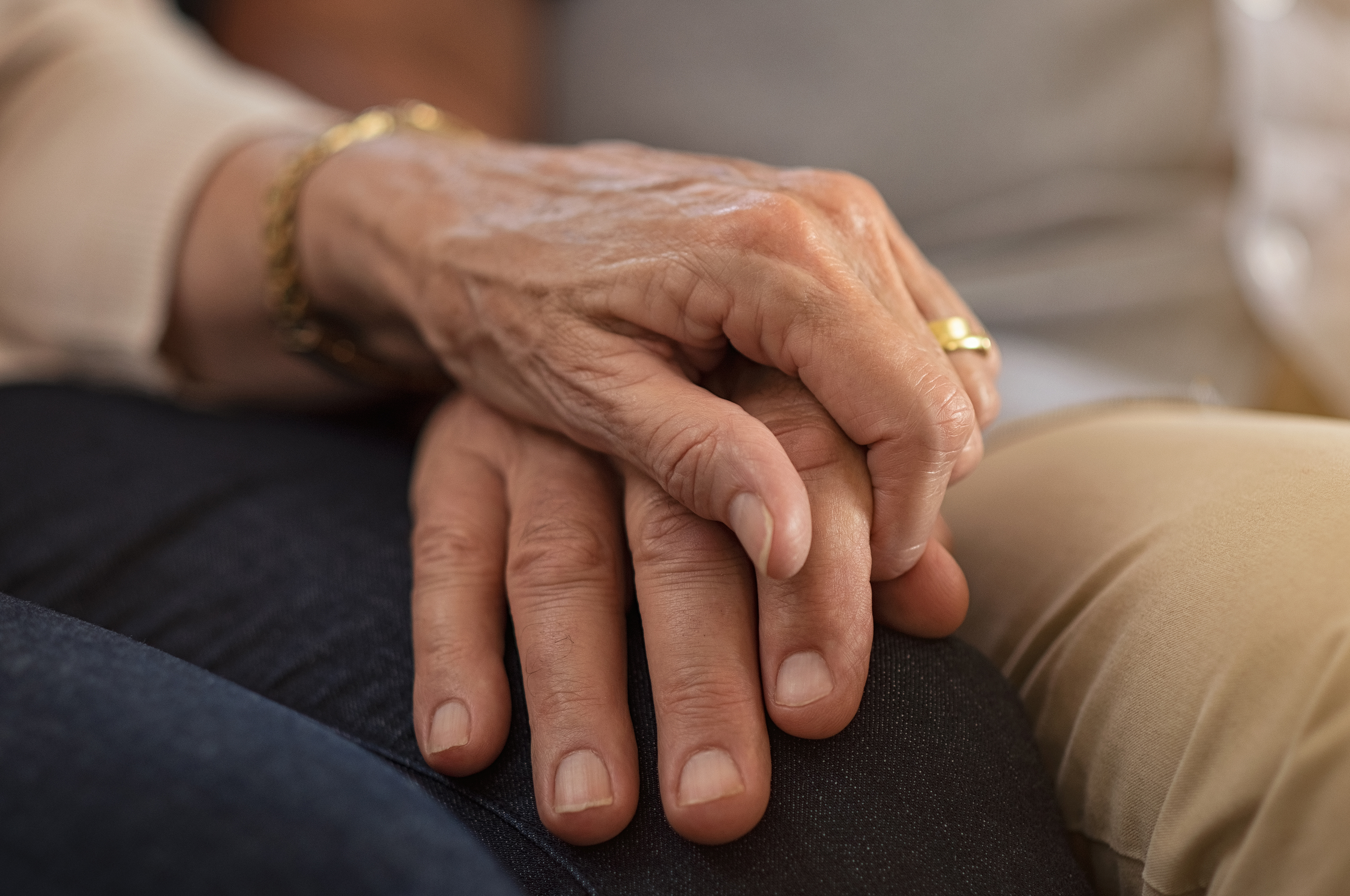 Some considerations from your IPE facilitator team about EOL care as a student or as new healthcare professionals
EOL experiences will have an emotional impact on you. They are often emotional but gratifying
You will attend to the physical, spiritual and psychosocial needs of the patient and family while experiencing your own learning about the death experience
EOL care can highlight limitations of life (in)experience and that is OK and normal

Spend some time thinking about your strengths that can help you provide EOL care?
Graham, Innes-Weins & Walker, 2023
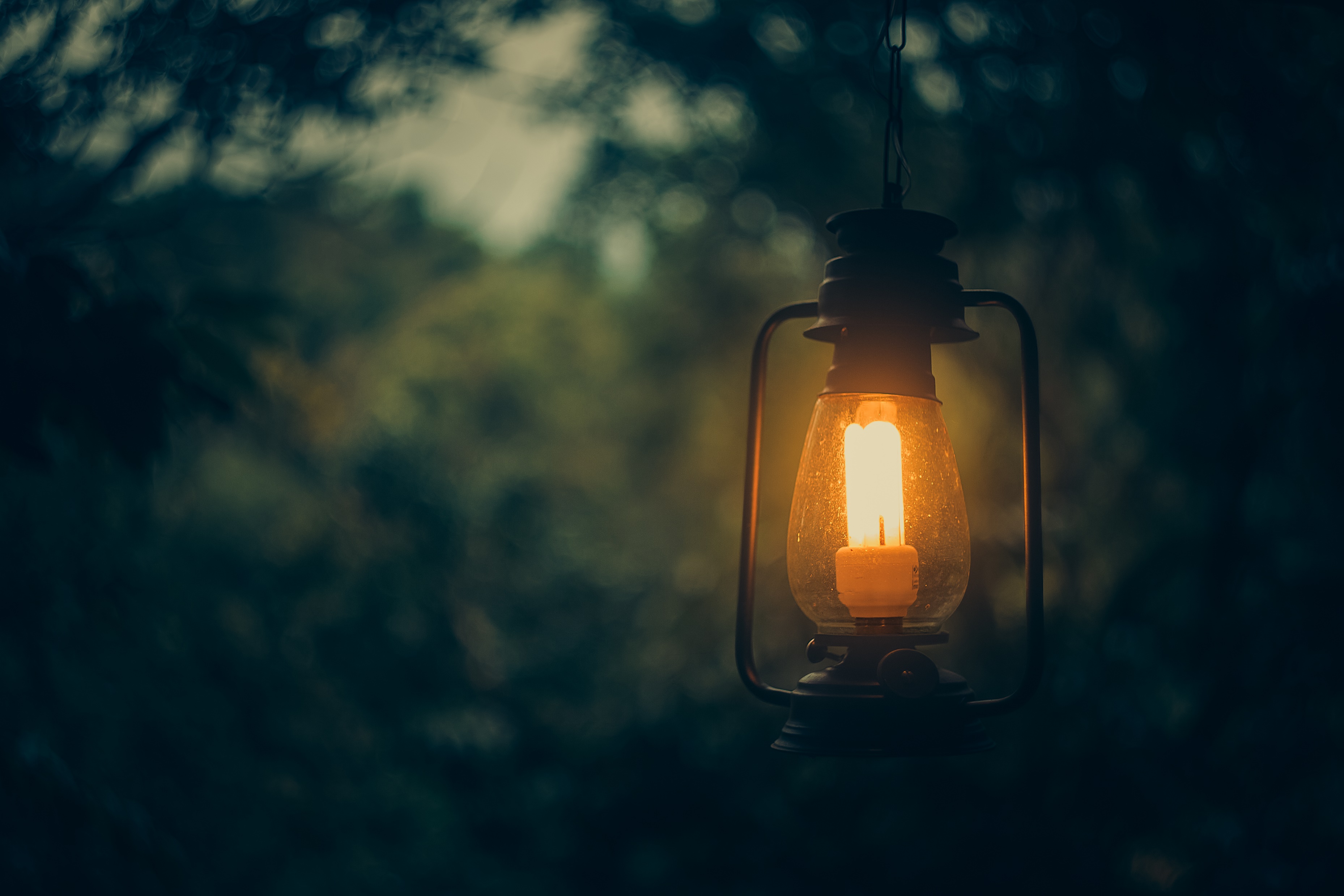 Final thoughts “A Good Death”
“A good death is one that is free from avoidable distress and suffering, for patients, family, and caregivers; in general accord with the patients’ and families’ wishes; and reasonably consistent with clinical, cultural, and ethical standards.” (Field & Cassel, 1997)
Come to the IPE activity prepared to support our client through the health transitions of chronic and progressive illness
Graham, Innes-Weins & Walker, 2023
[Speaker Notes: Field MJ, Cassel CK, editors. Approaching Death: Improving Care at the End of Life. Washington, DC: National Academy Press; 1997.]